He would be aware of the great field of lamps of a nocturnal city; then of the figure of a man walking swiftly; then of a child running from the doctor’s; and then these met, and that human Juggernaut trod the child down and passed on regardless of her screams.
[Speaker Notes: Example of complex sentence – dissect!]
In the bottle the acids were long ago resolved the imperial dye had softened with time as the colour grows richer in stained windows and the glow of hot autumn afternoons on hillside vineyards was ready to be set free and to disperse the fogs of London.
[Speaker Notes: dictation]
In the bottle, the acids were long ago resolved; the imperial dye had softened with time, as the colour grows richer in stained windows; and the glow of hot autumn afternoons on hillside vineyards, was ready to be set free and to disperse the fogs of London..
[Speaker Notes: dictation]
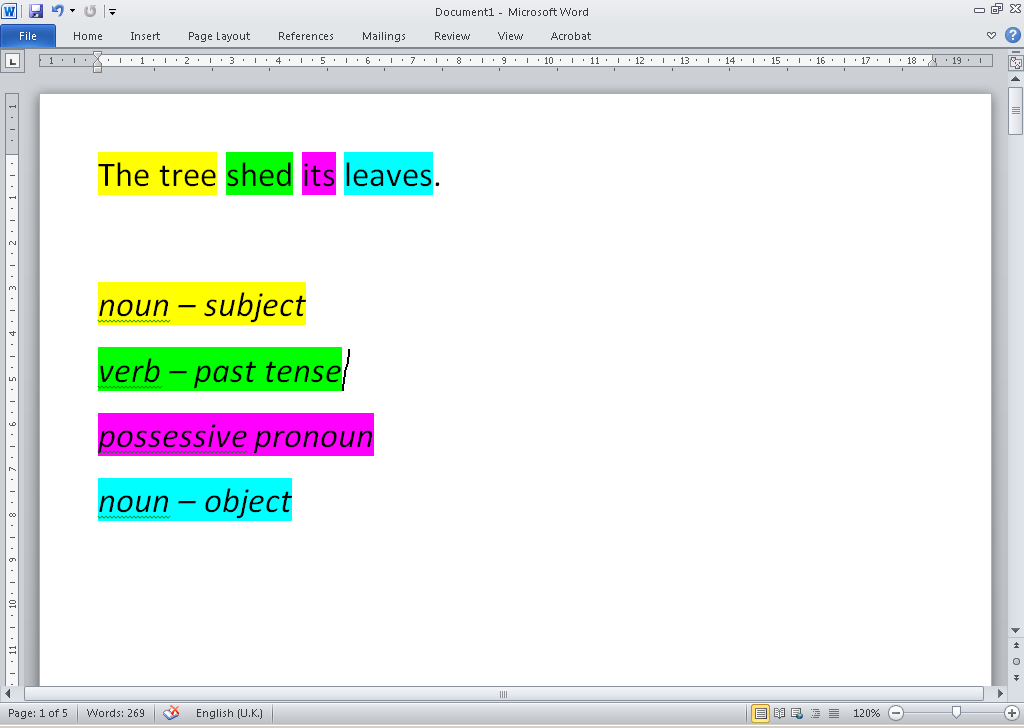 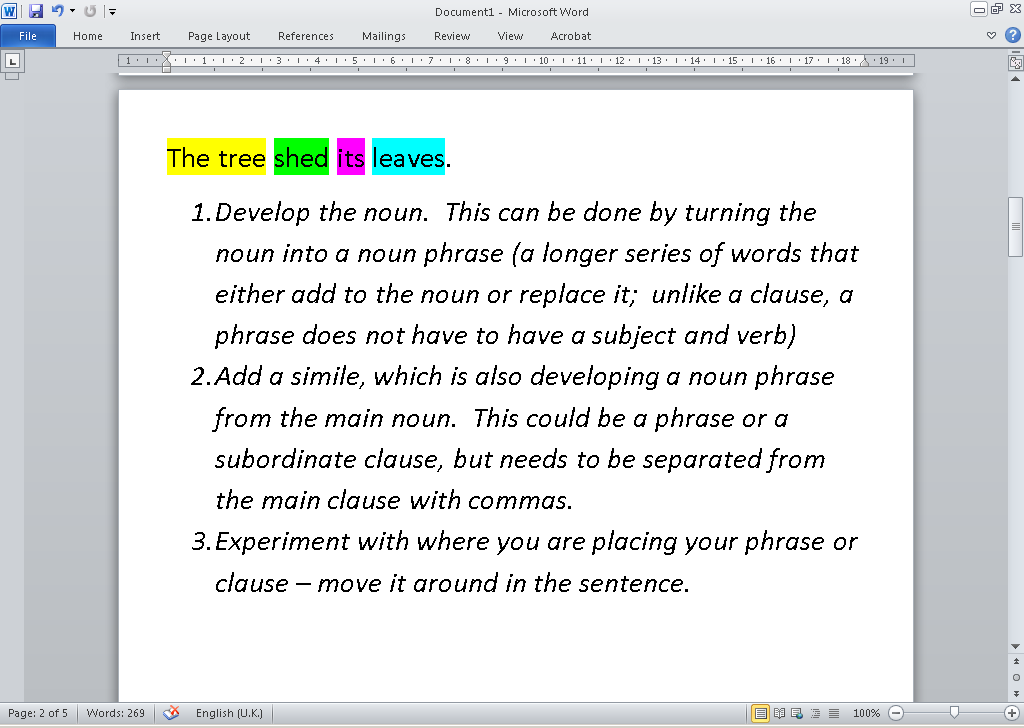 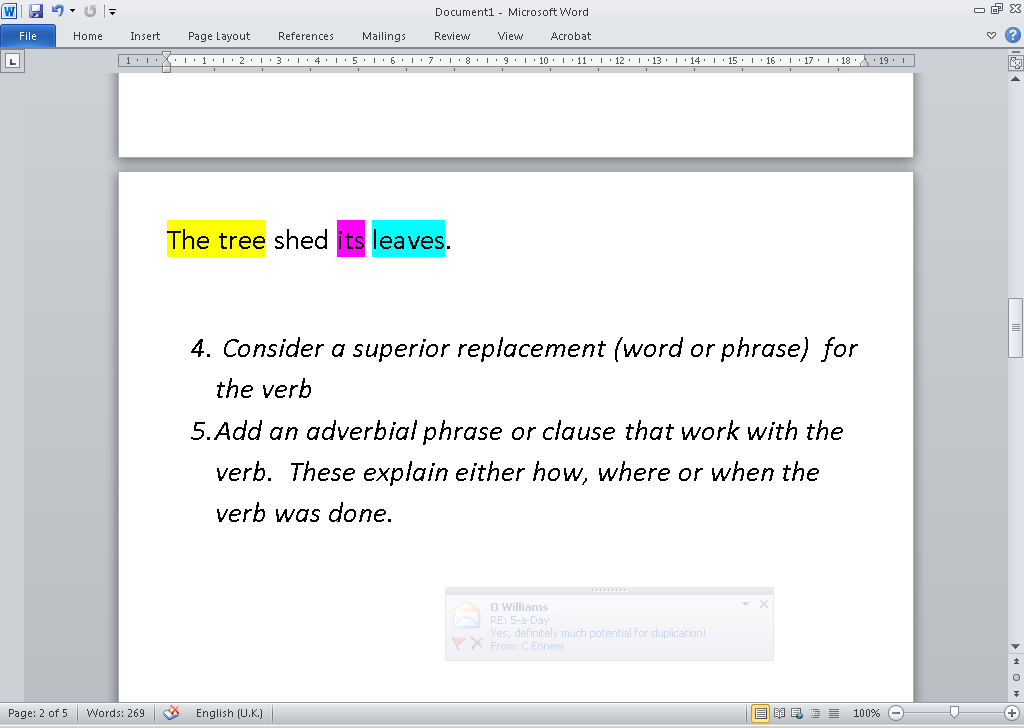 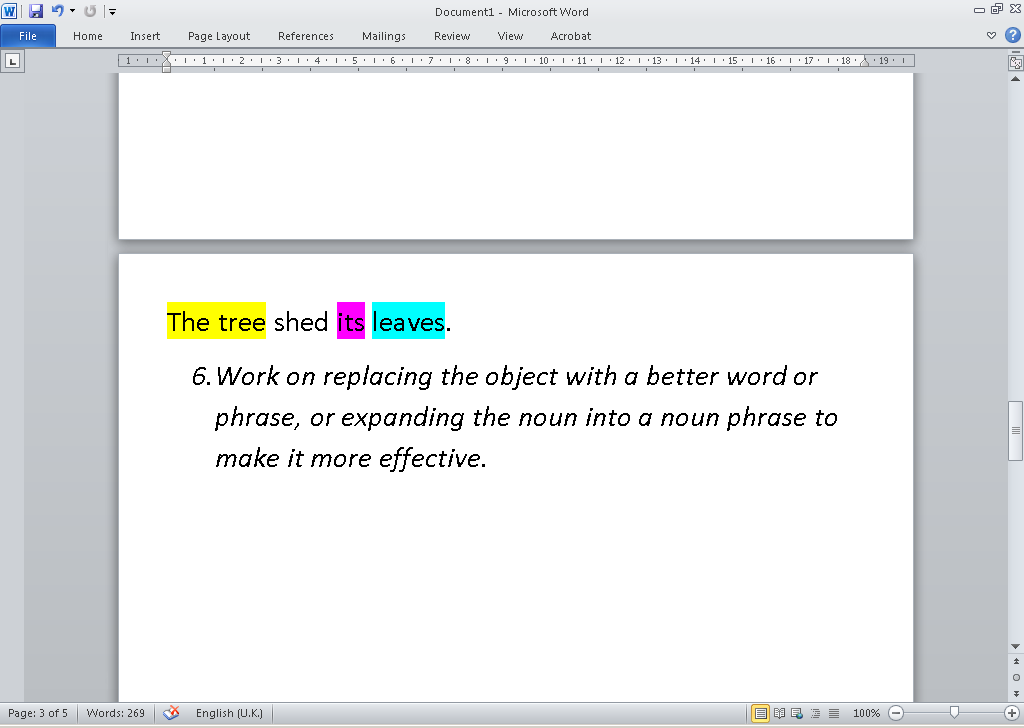 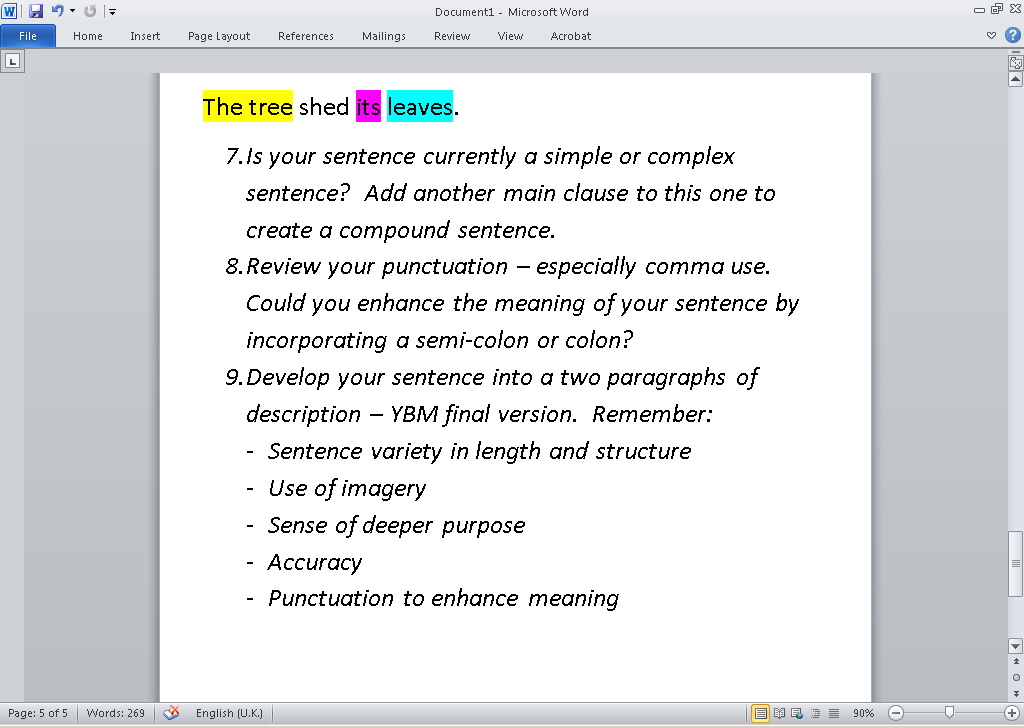